Экологический стресс
Экологический стресс - это экстремальная экологическая ситуация, как правило, антропогенного характера (но также может быть вызвана и природными процессами), которая влечет за собой изменения на микро и макроуровне, и как следствие этого приводят к снижению качества жизни и ее продолжительности.
Аспекты экологического стресса:
•	экологические кризисы (стрессы), возникающие как следствие природных процессов. Наступление ледников, извержение вулканов, ураганы, наводнения и др. – это естественные факторы. Они закономерны на нашей планете. Решение такого рода проблем кроется в возможностях их прогнозирования.
•	кризисы, вызываемые антропогенным воздействием и нерациональным природопользованием.
Влияние общества на природу:
использование компонентов окружающей среды в качестве ресурсной базы производства
	воздействие производственной деятельности людей на окружающую среду
	демографическое давление на природу (сельскохозяйственное использование земель, рост населения, рост крупных городов).
Современная ситуация на планете характеризуется резким ухудшением качества окружающей среды – загрязнение воздуха, рек, озер, морей, объединением и даже полным исчезновением многих видов животного и растительного мира, деградацией почв, опустыниванием и др.
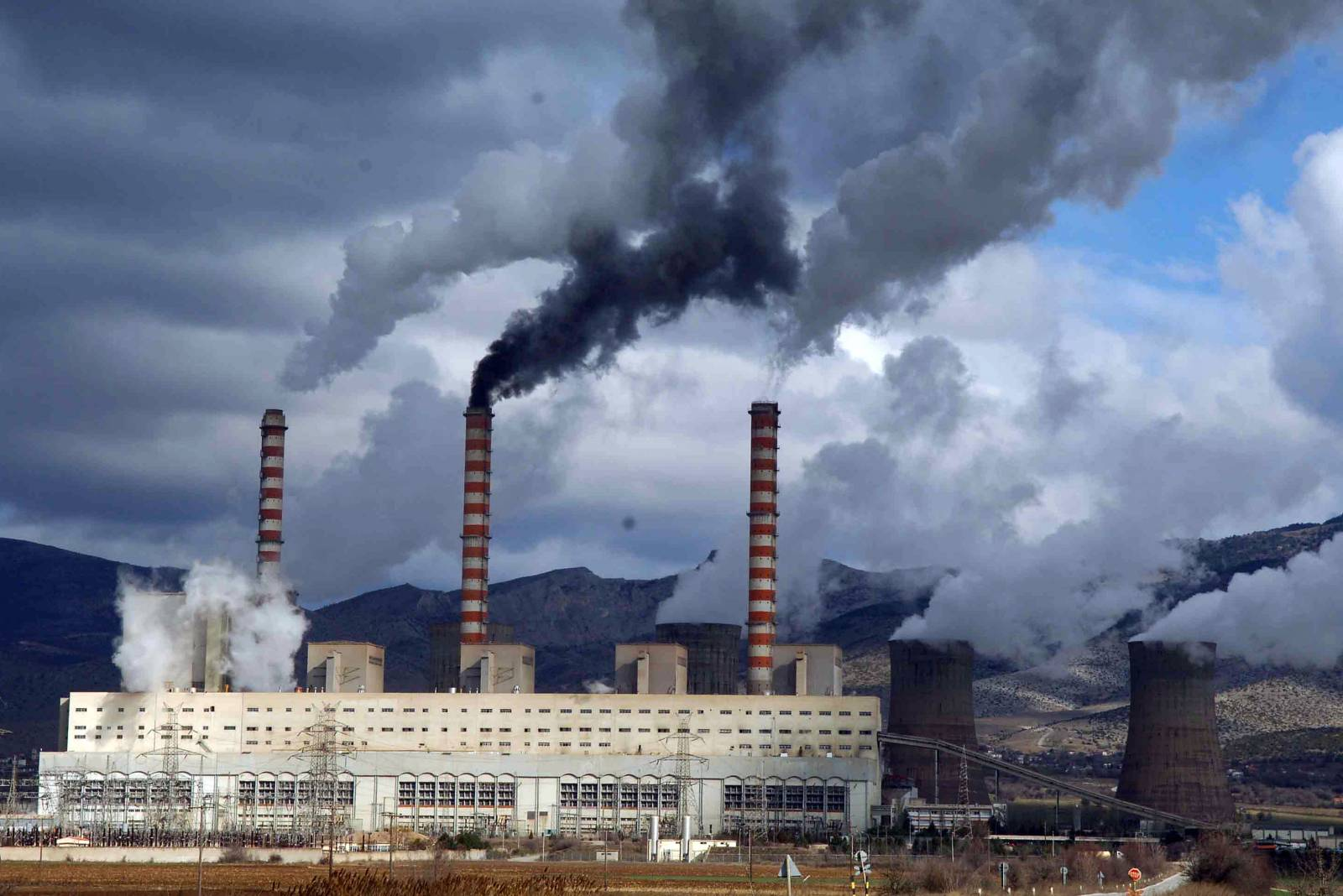 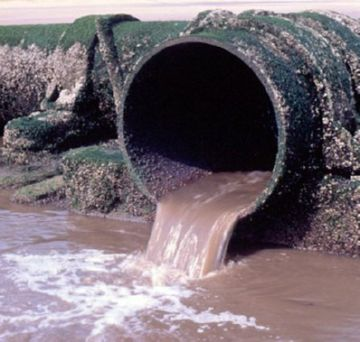 Неблагоприятное воздействие человеческой деятельности распространилось на биосферу, атмосферу, гидросферу, литосферу. Этот конфликт создает угрозу появления необратимых изменений в природных системах, подрыва естественных условий и ресурсов существования поколений жителей планеты. Рост производительных сил общества, рост населения, урбанизация, научно-технический прогресс являются катализаторами этих процессов.
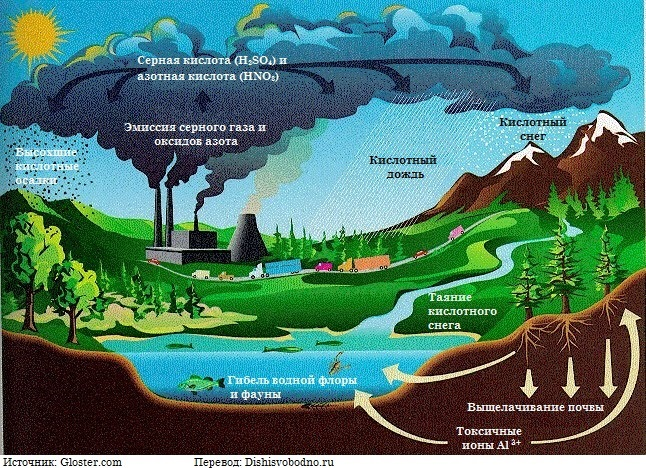 Тенденция потепления климата на планете связана с загрязнением атмосферы.
Углекислый газ пропускает лучистую энергию Солнца, но задерживает тепловое излучение Земли и тем самым создает “парниковый эффект”.
Парниковый эффект нарушает климат Планеты
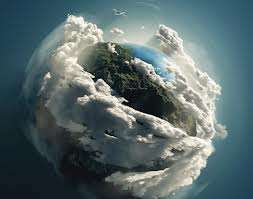 Важнейшей составной часть атмосферы, влияющей на климат, является озоновый слой.
Влияние на экологию радиоактивного загрязнения окружающей среды
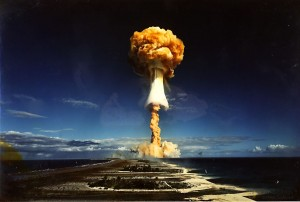 Острота социально-экологической ситуации в развивающихся странах привело к появлению феномена “третьего мира”. Он характеризуется:
природным своеобразием тропического пояса
	традиционной ориентацией развития, которая объективно ведет к усилению давления на биосферу (быстрый рост населения, традиционное сельское хозяйство и др.);
	взаимосвязью и взаимозависимостью различных регионов мира (перенос загрязнений);
	слаборазвитостью этих стран, зависимостью от бывших метрополий.
Небывалыми темпами уничтожаются влажные тропические леса, а именно эти леса часто называют “легкими Планеты”. Среди основных причин сведения лесных массивов в развивающихся странах можно выделить следующие: традиционно подсечная система земледелия, использование древесины в качестве топлива, вырубка на экспорт. Влажные тропические леса вырубаются в десять раз быстрее, чем происходит их естественное восстановление.
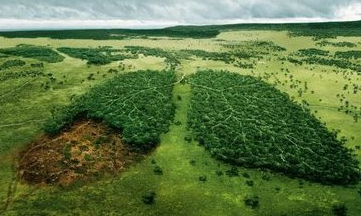 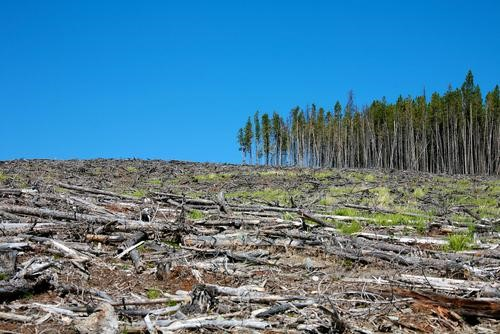 По скорости процессов разрушения и территориальному распространению очень тяжелые последствия имеет вырубка лесов в горных районах. Это ведет к высокогорному опустыниванию.
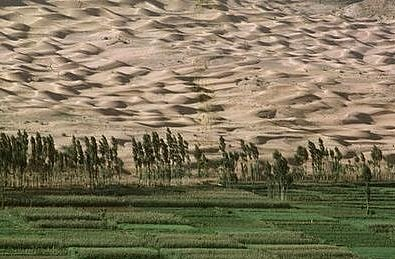 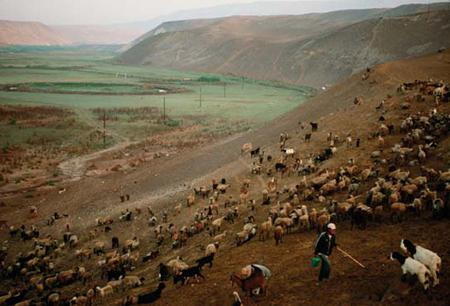 К основным причинам опустынивания можно отнести уничтожение скудной растительности из-за чрезмерного выпаса скота, распашка пастбищных массивов, вырубка деревьев и кустарников на топливо, промышленное и дорожное строительство и др. Добавляется к этим процессам ветровая эрозия, иссушение верхних горизонтов почвы, засухи.
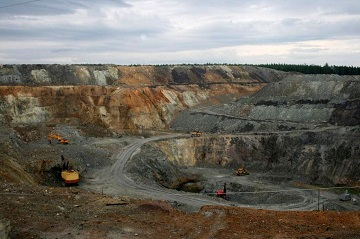 В скором времени на первом плане во всем мире окажутся не идеологические, а экологические проблемы, доминировать будут не отношения между нациями, а отношения между нациями и природой.
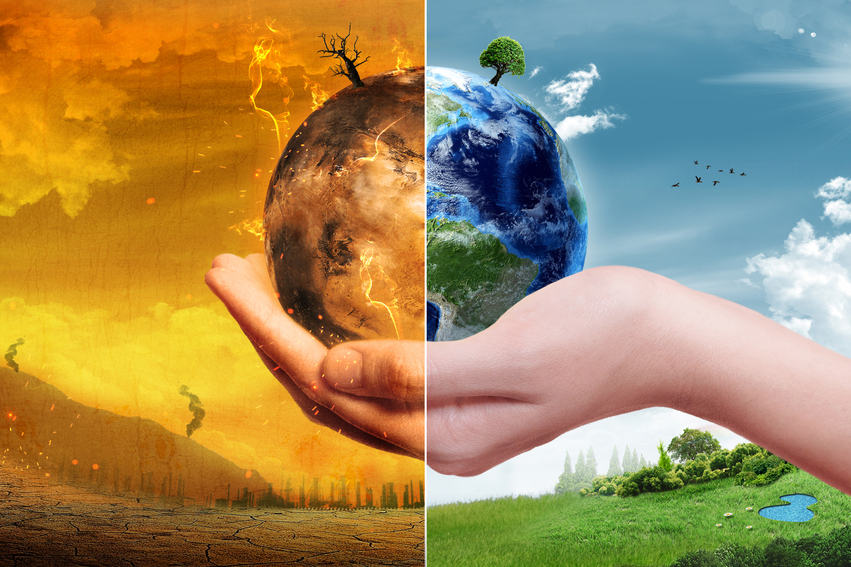 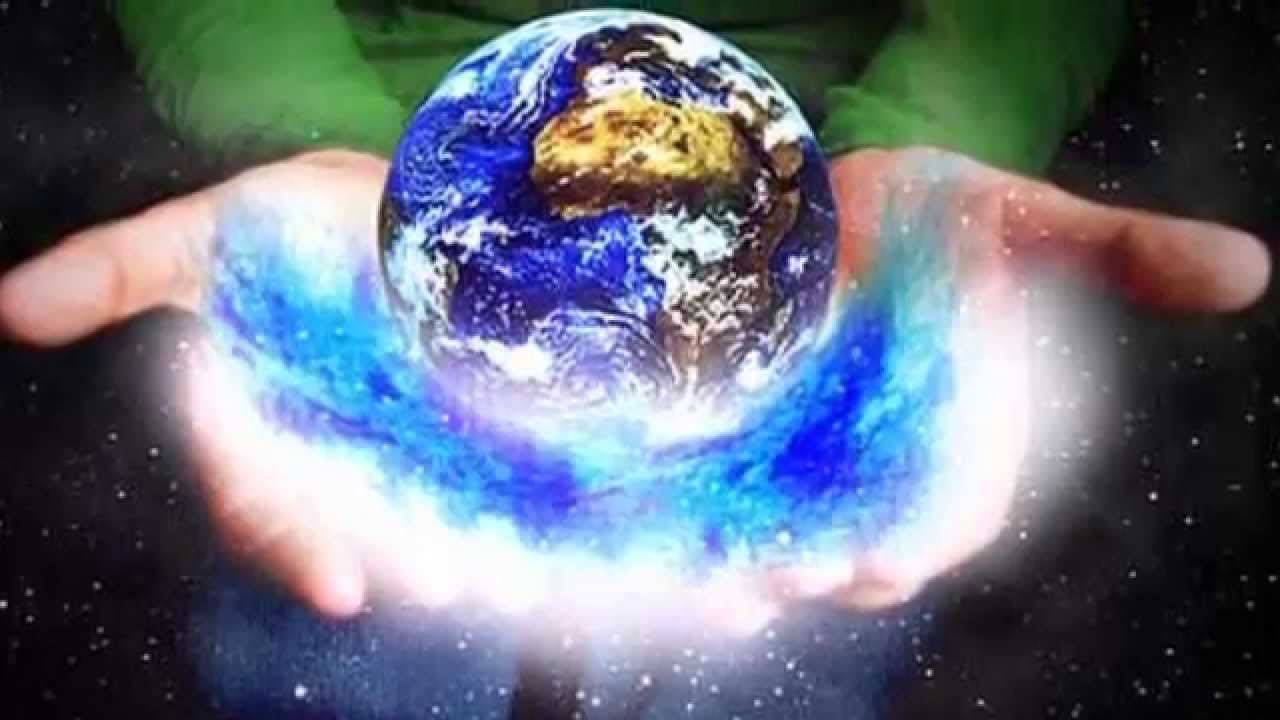 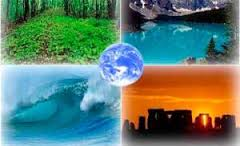 Естественный путь выживания – максимализация стратегии бережливости в отношении с окружающим миром. В этом процессе должны участвовать все члены мирового сообщества.
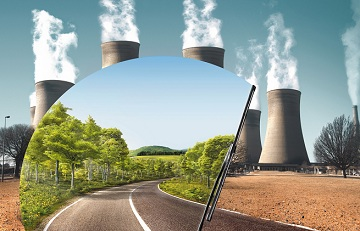